Överbeläggningar UtlokaliseringarDatakälla: VVU/VS – Rapport A06
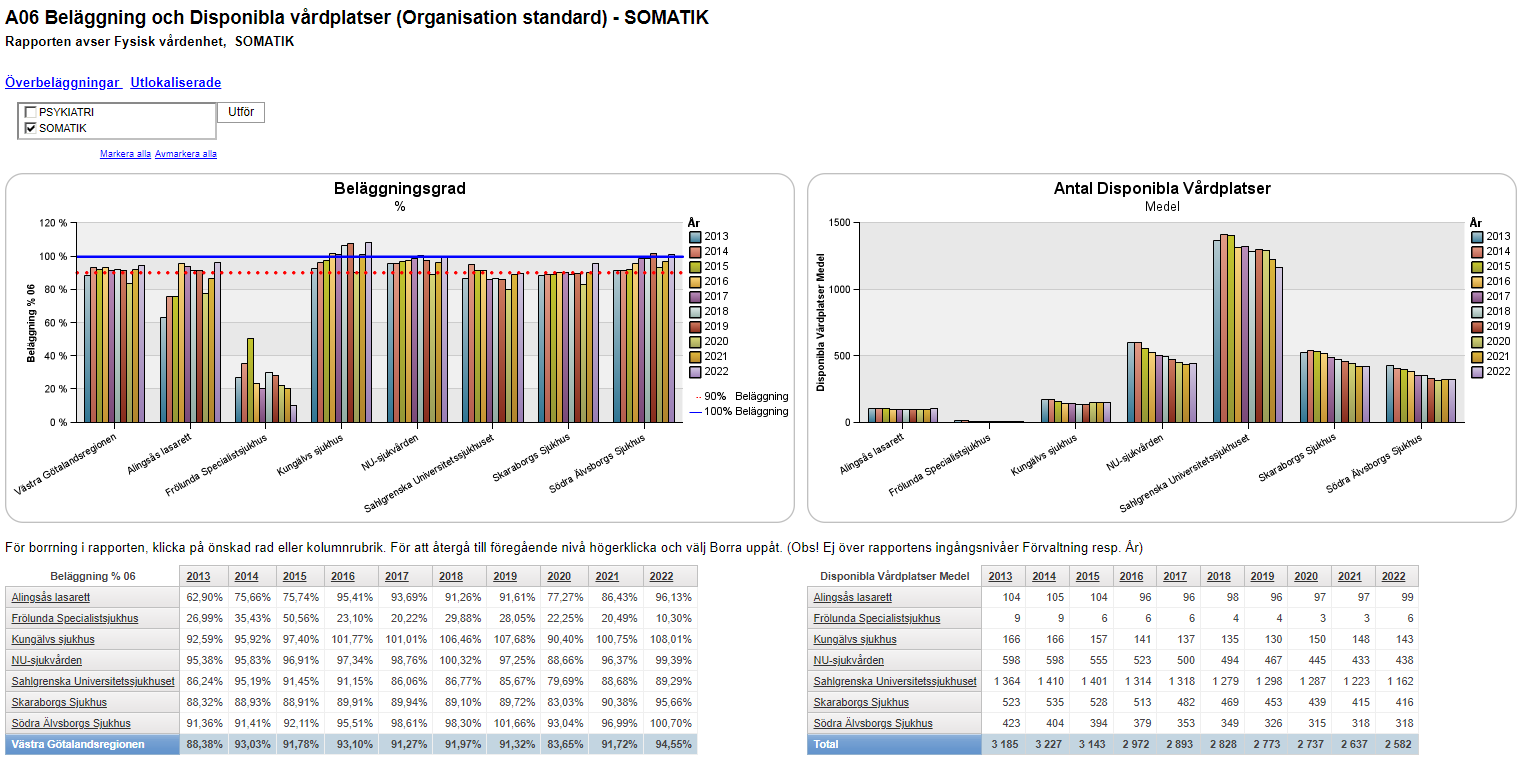 2022-03-24
Här skriver du in sidfot
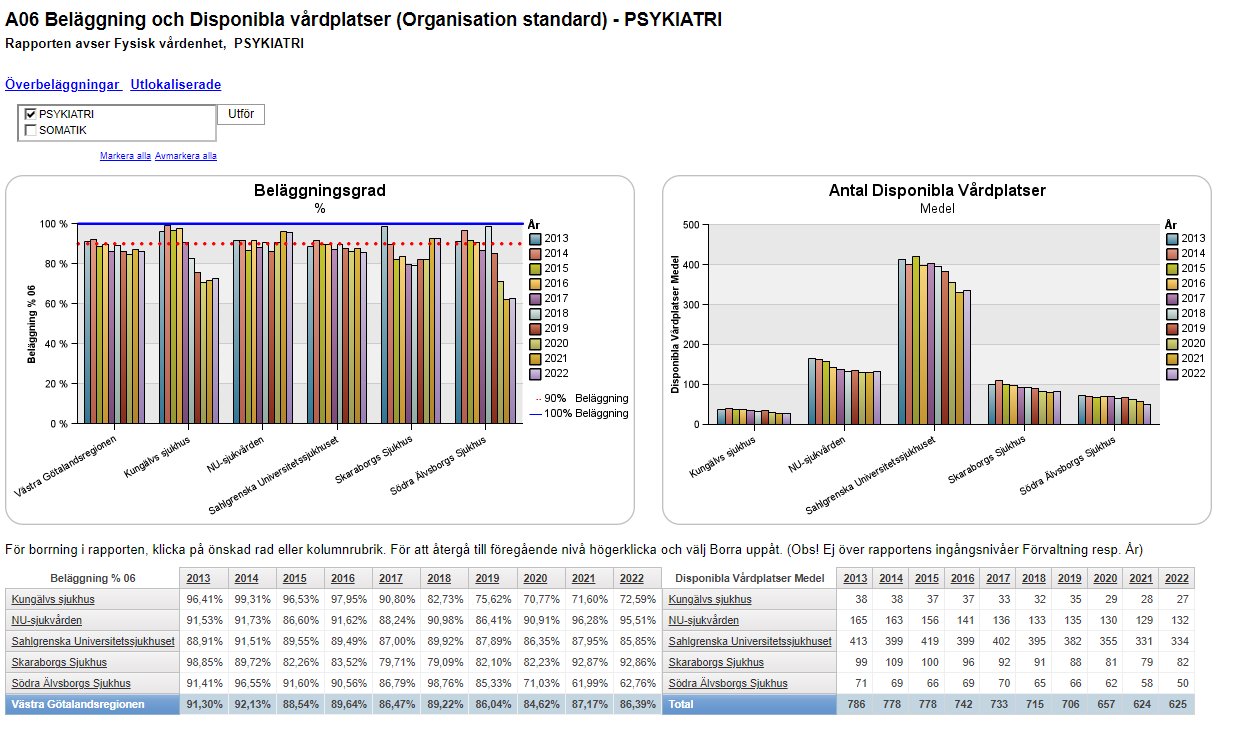 2022-03-24
Här skriver du in sidfot
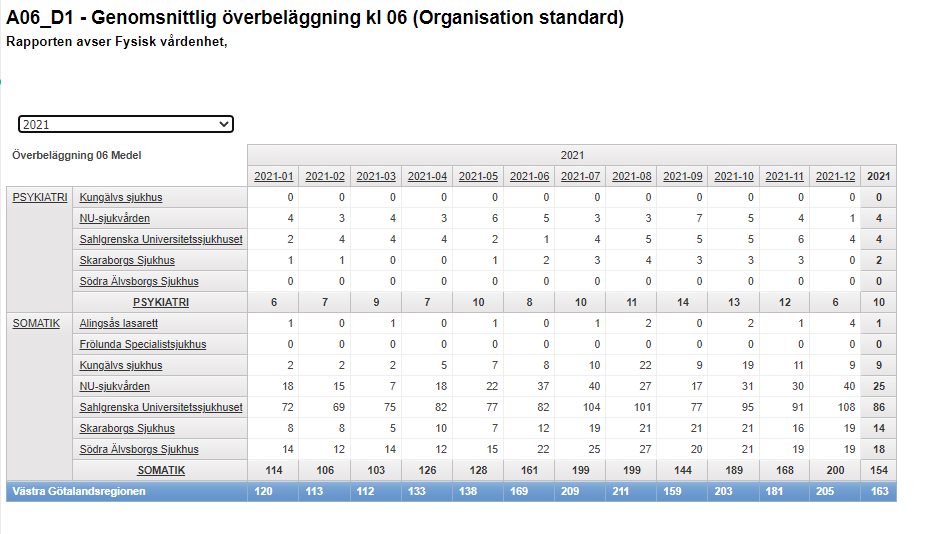 2022-03-24
Här skriver du in sidfot
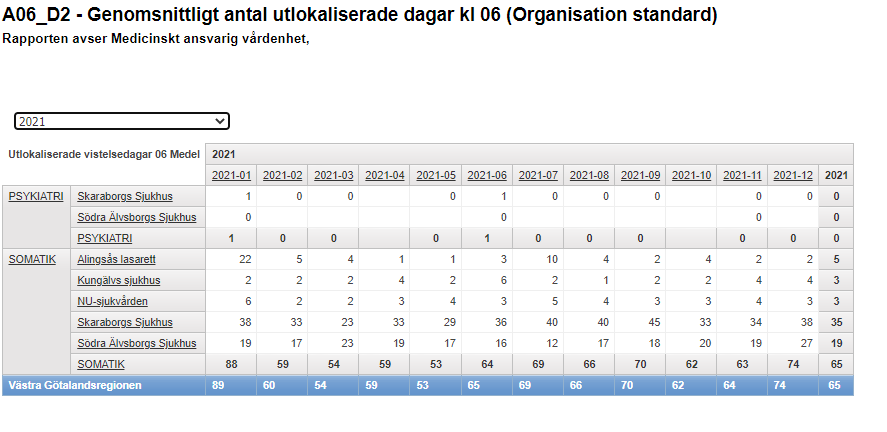 2022-03-24
Här skriver du in sidfot